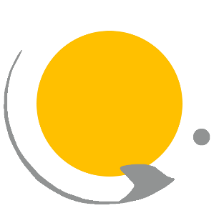 SHARK-NIR
Daniele Vassallo on behalf of SHARK-NIR team
OAPd days, June 18 2019
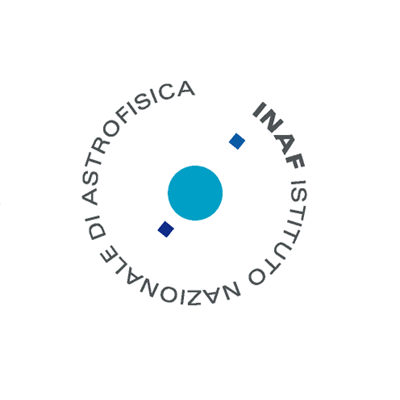 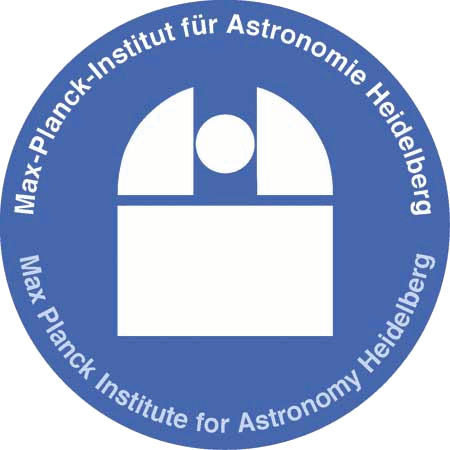 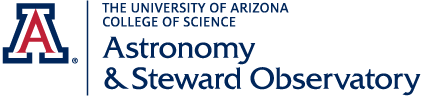 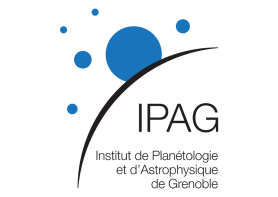 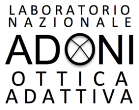 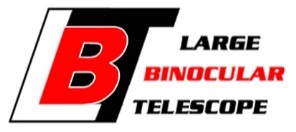 THE Padova SHARK-NIR TEAM
PI: Jacopo Farinato
System Engineer: Valentina Viotto
Project Manager: Maria Bergomi
Optical design: Davide Greggio, Demetrio Magrin
Mechanical design: Tomelleri Srl with a local interface: Luca Marafatto 
Procurement: Maria Bergomi, Davide Greggio, Daniele Vassallo, Valentina D’Orazi, Luca Marafatto, Simonetta Chinellato
AIV Team: Luca Marafatto, Federico Biondi, Elena Carolo, Luigi Lessio, Gabriele Umbriaco, Maria Bergomi, Marco Dima, Davide Greggio, Daniele Vassallo, Kalyan Radhakrishnan
 SW Team: Marco De Pascale, Andrea Baruffolo, Bernardo Salasnich, Daniela Fantinel
Data reduction: Dino Mesa, Elena Carolo, Daniele Vassallo
Coronagraphic performance & simulation: Daniele Vassallo, Elena Carolo
Science Team: Valentina D’Orazi, Raffaele Gratton, Silvano Desidera
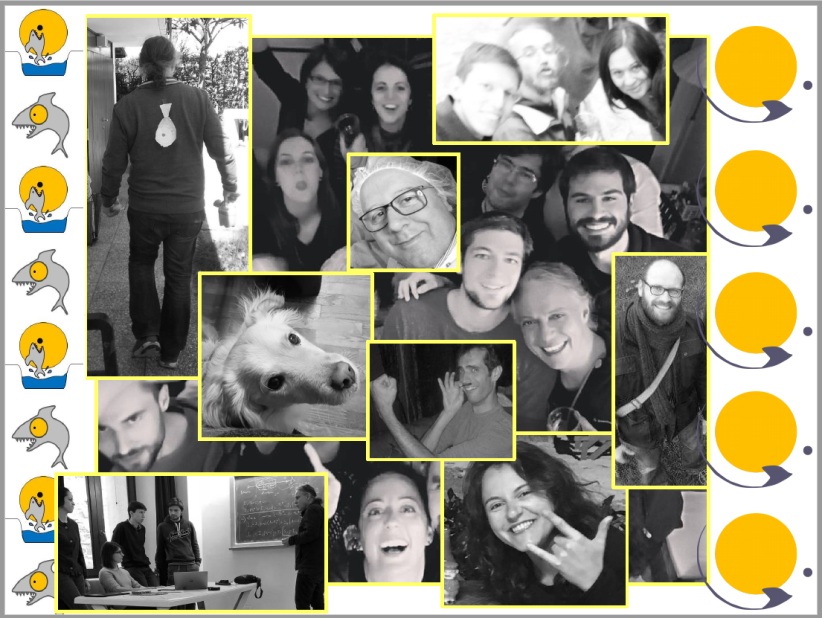 [Speaker Notes: 40 ordini]
THE SHARK-NIR CONSORTIUM
Steward Observatory (LBTI interfaces, NIR camera sub-system)
MPIA (Motors electronics and SW design support)
IPAG (Coro mask design)
INAF-Brera (Dispersive elements design)
INAF-Trieste (Data archiving)
INAF-Arcetri (AO Interface)
INAF-Roma (Synergy with VIS Channel)
Science team (astronomers from 12 institutes)
WHAT IS SHARK-NIR?
Camera for high-contrast imaging and spectroscopy in the NIR, mainly dedicated to detection and characterization of exoplanets 
Observing modes:
Classical Imaging
Coronagraphic imaging
Long Slit spectroscopy
Dual Band Imaging

Synergy with other LBT instruments 
     (SHARK-VIS, LMIRCAM)
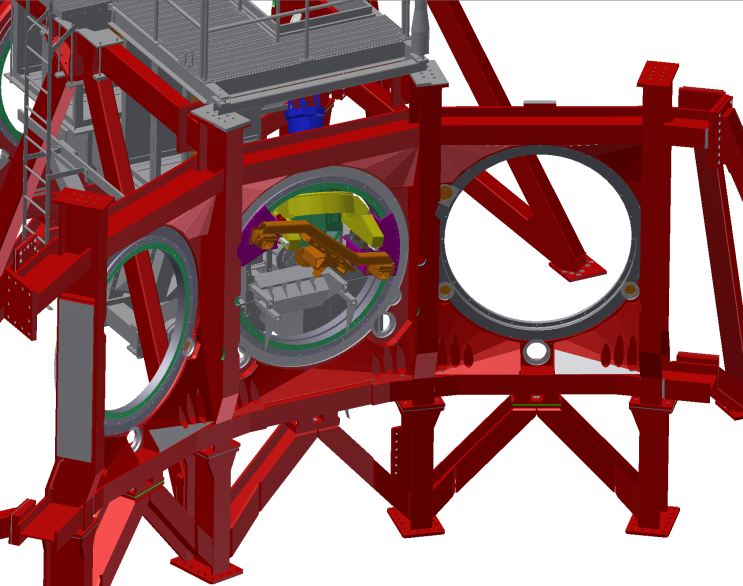 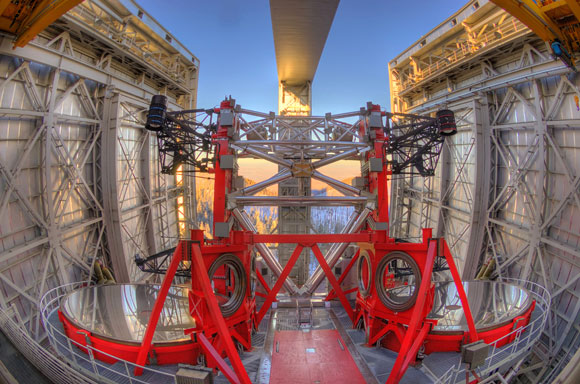 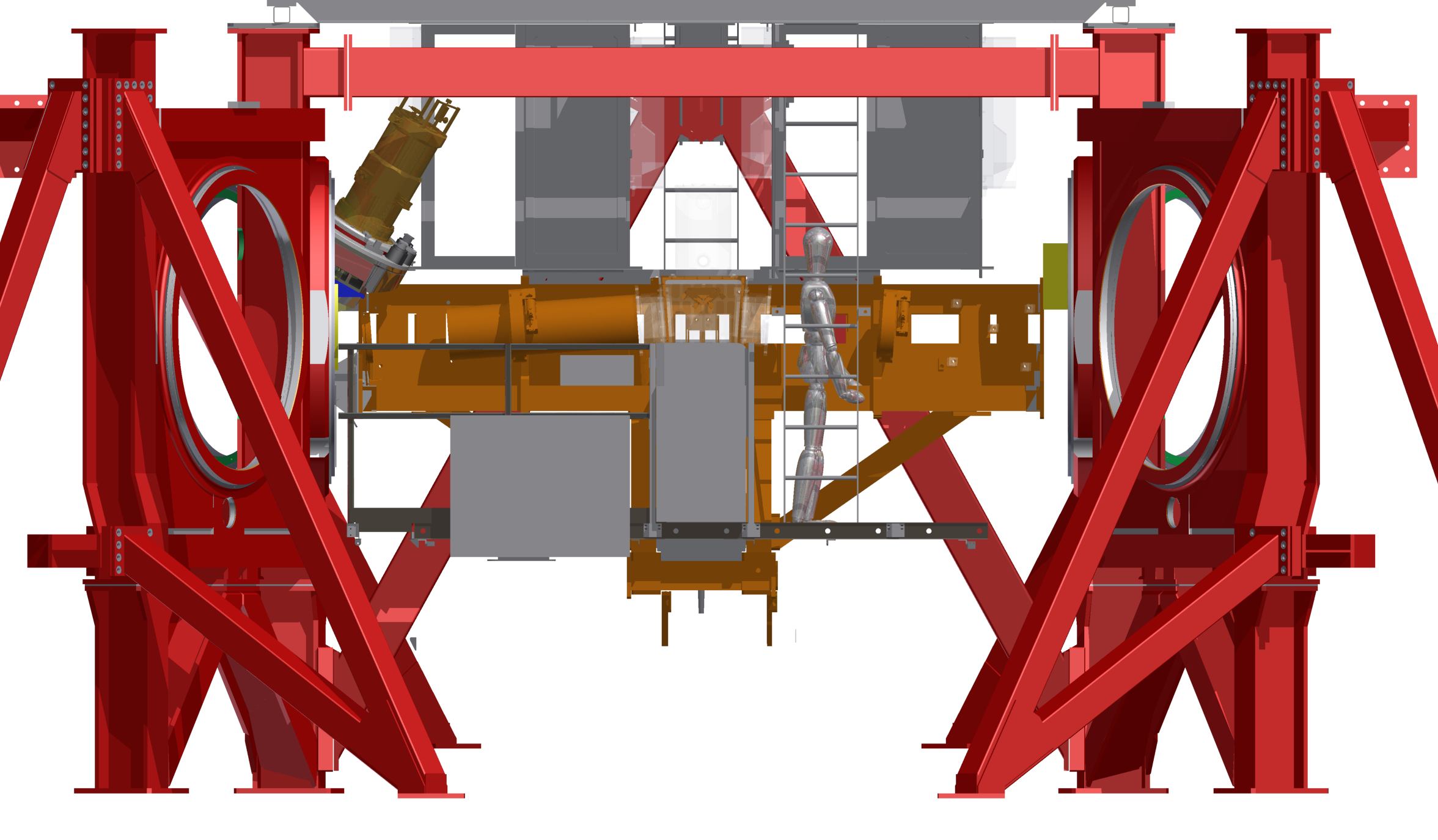 SHARK-VIS
SHARK-NIR
LBTI
INSTRUMENT SPECIFICATIONS
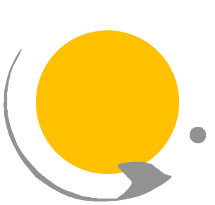 OPTO-MECHANICAL LAYOUT
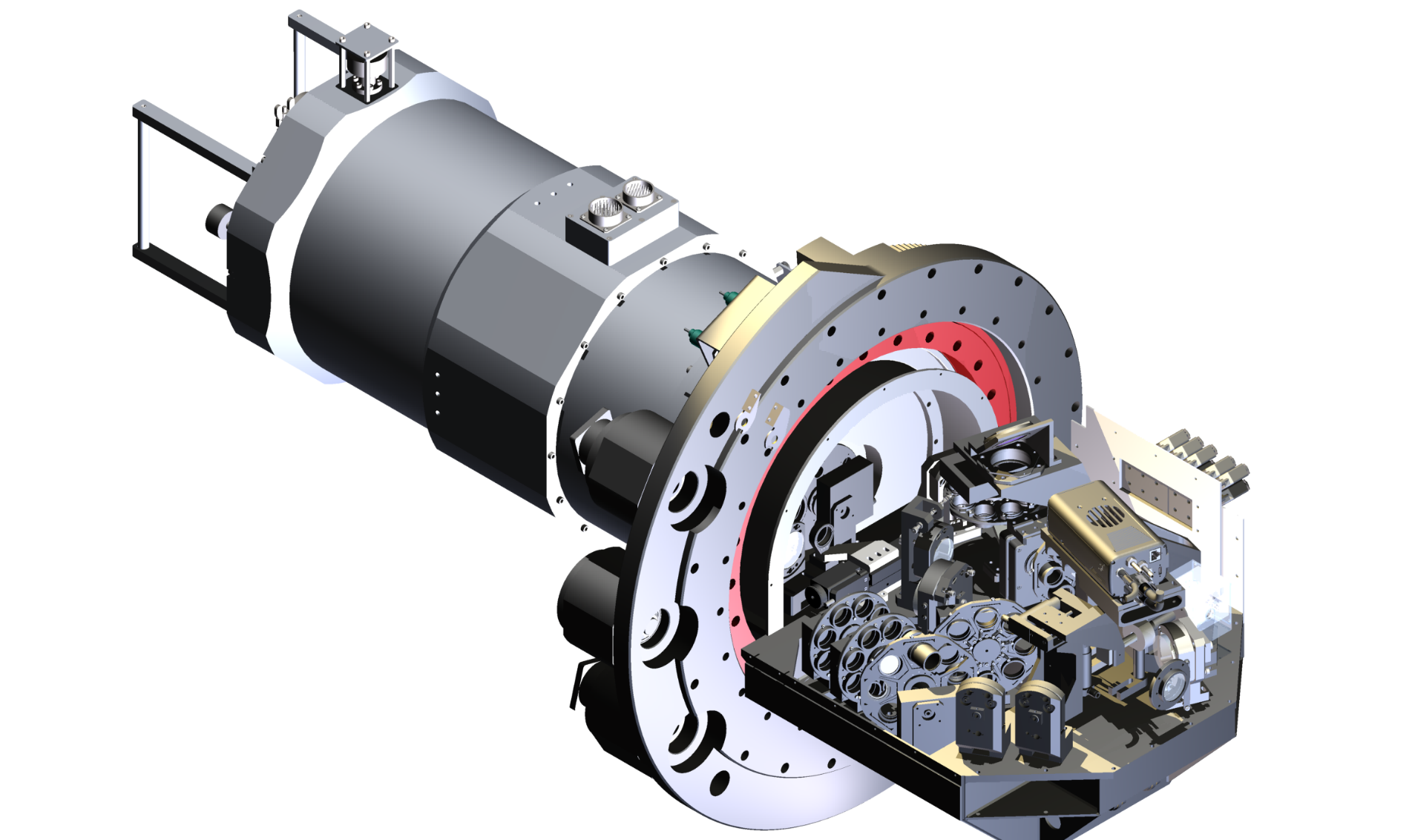 Weight: 350 kg
Size: 1500 x 800 x 800 mm
OPTO-MECHANICAL LAYOUT
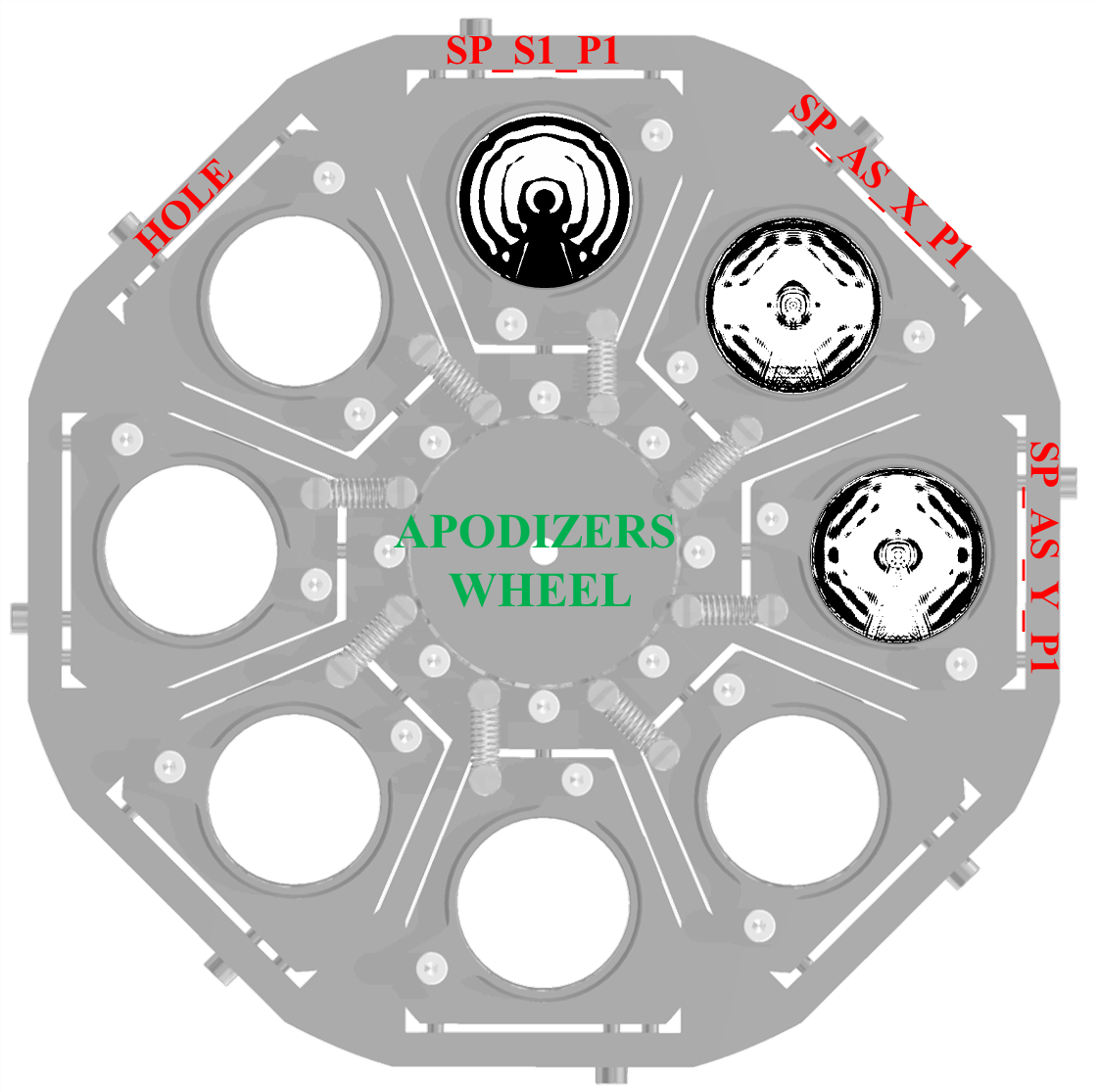 beam splitter to
the tip-tilt WFS
Coronagraphic planes
apodizer
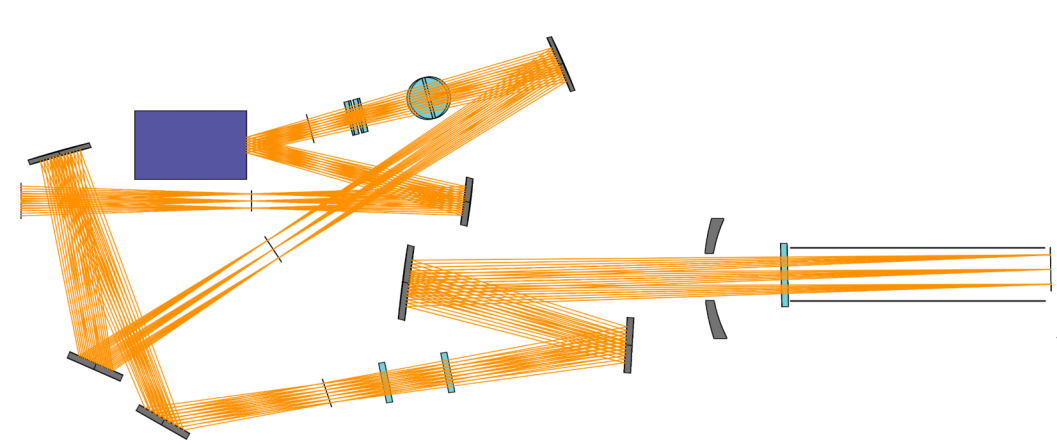 ADC
DM
off-axis 
parabola
Pupil lens 
(deployable)
off-axis 
parabola
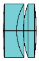 incoming 
light
off-axis 
parabola
detector
cryostat 
window
~300 mm
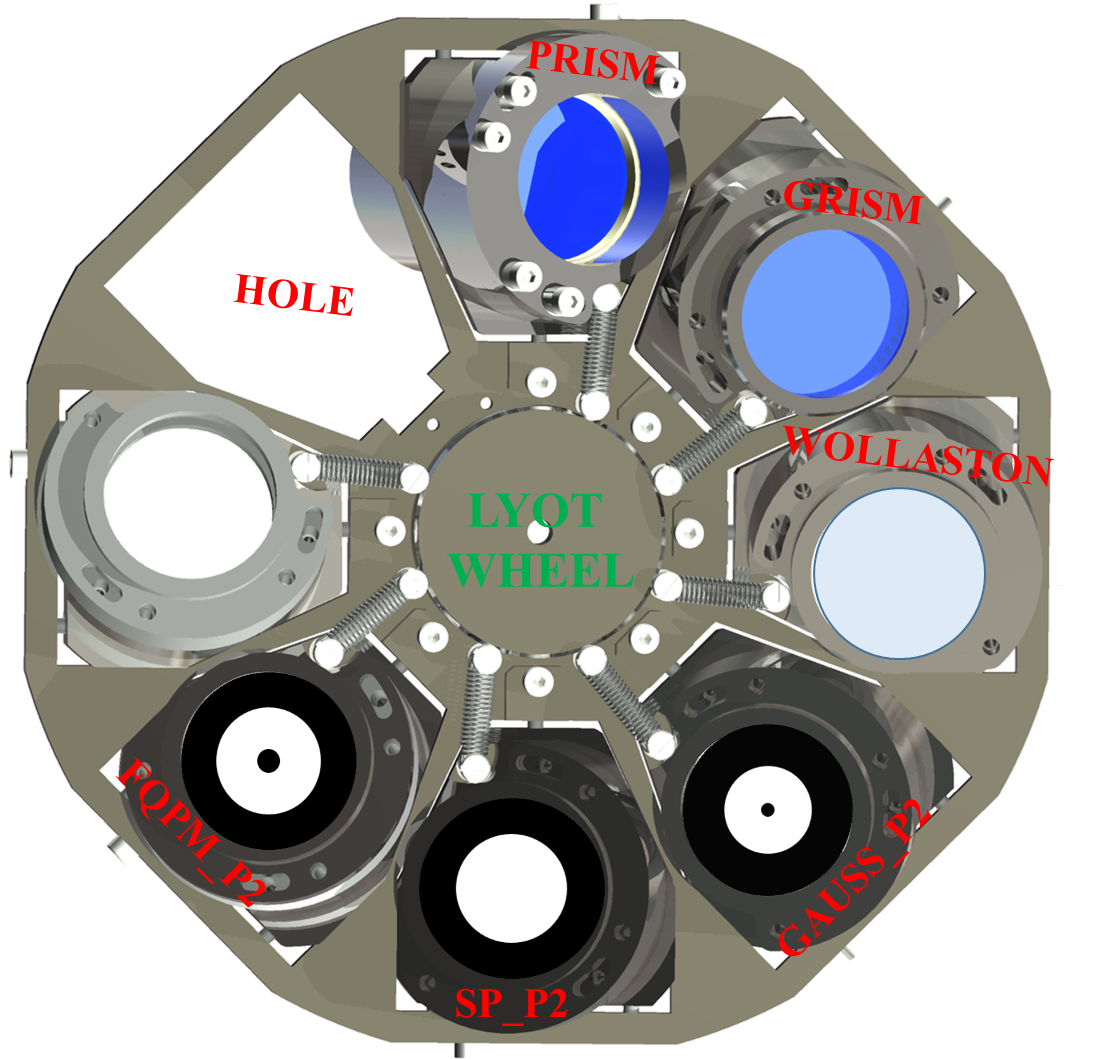 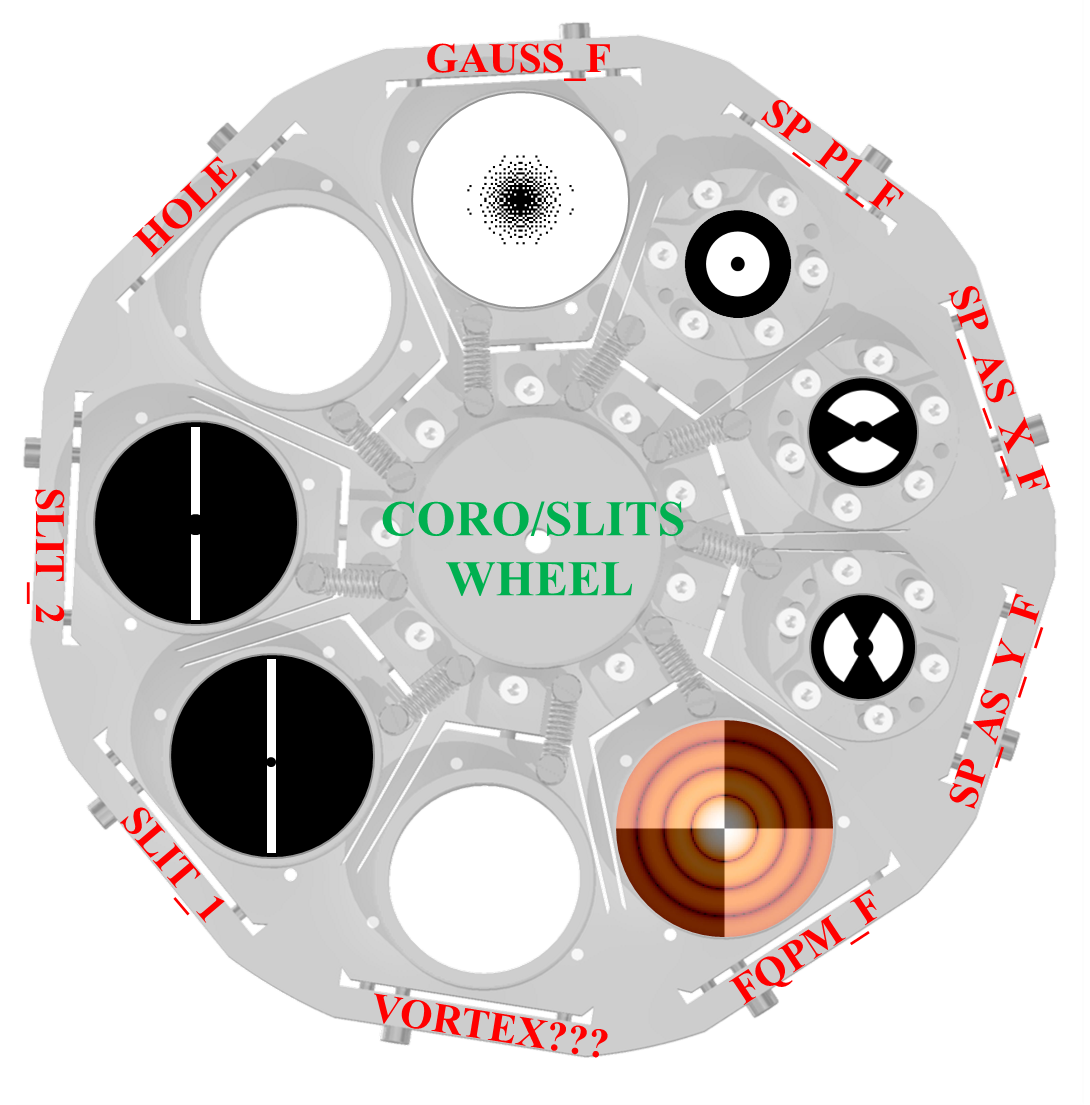 off-axis 
parabola
cold baffle
occulters 
and slit
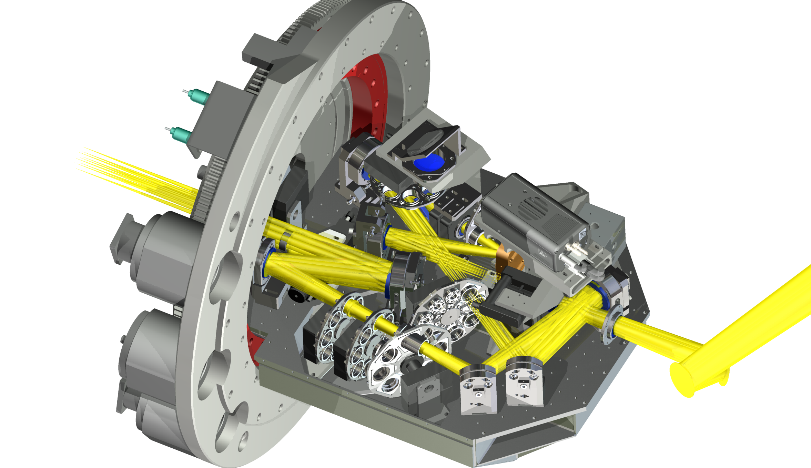 fold mirror
Narcissus 
mirror
Lyot stop,
GRISM
fold mirror
fold mirror
Science filter 
wheels
~600mm
SPECTROSCOPIC MODE
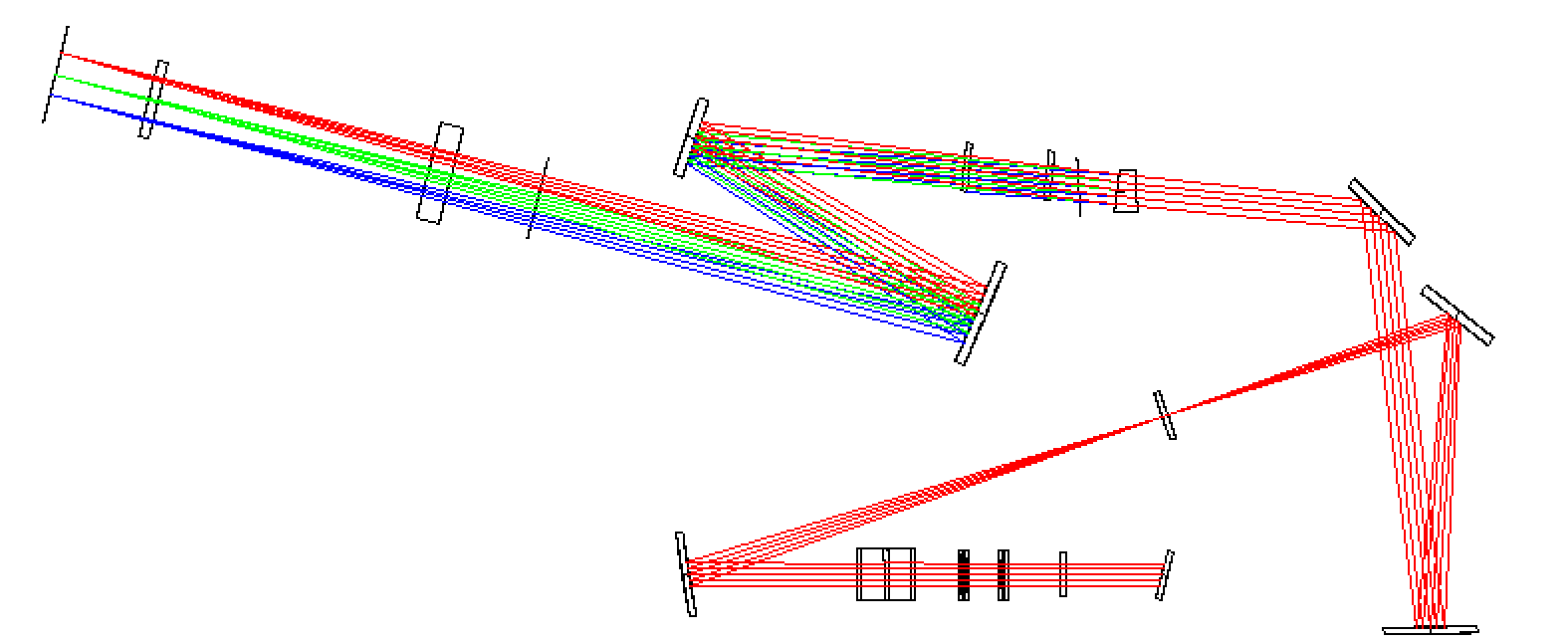 Focal plane
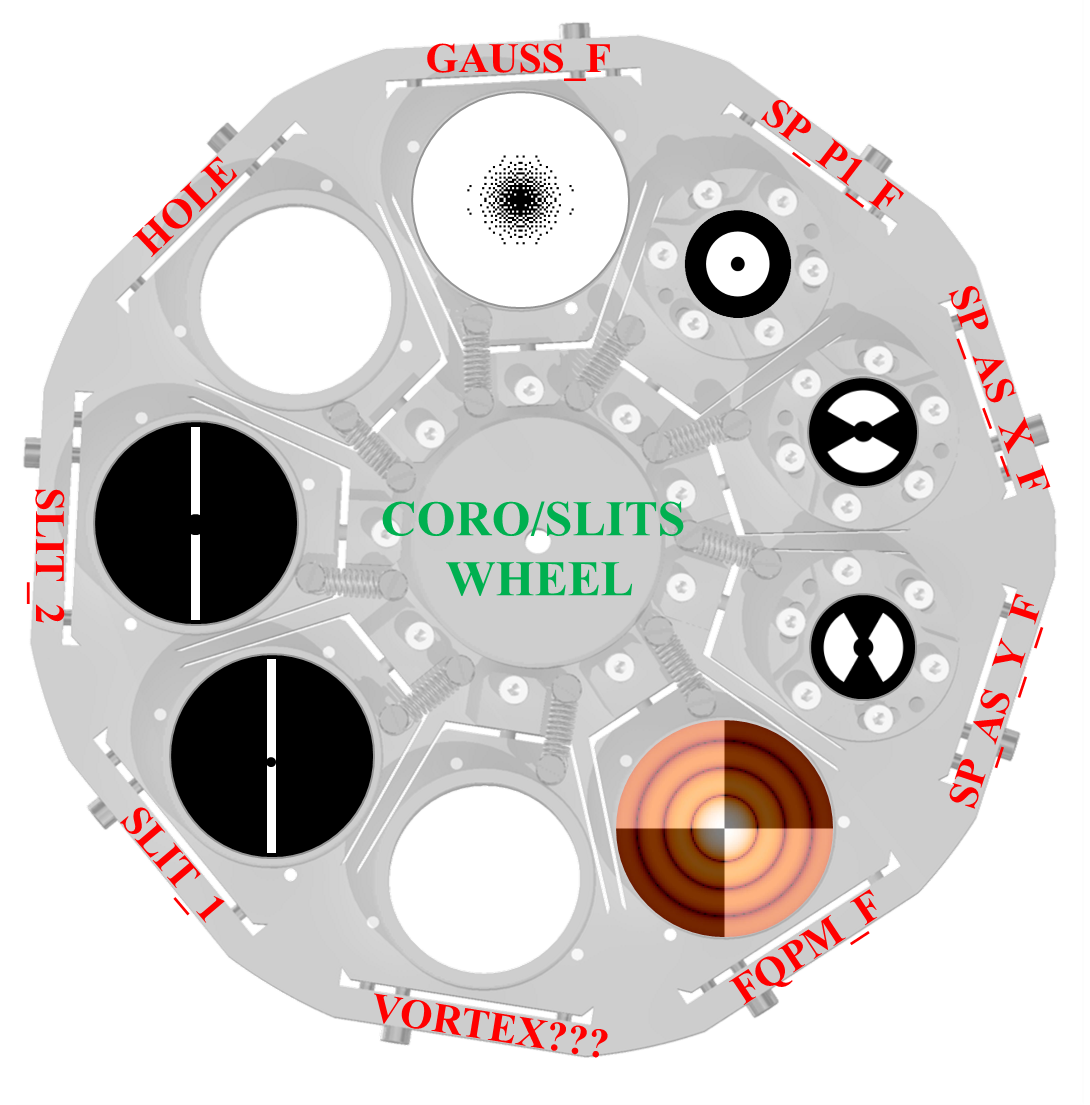 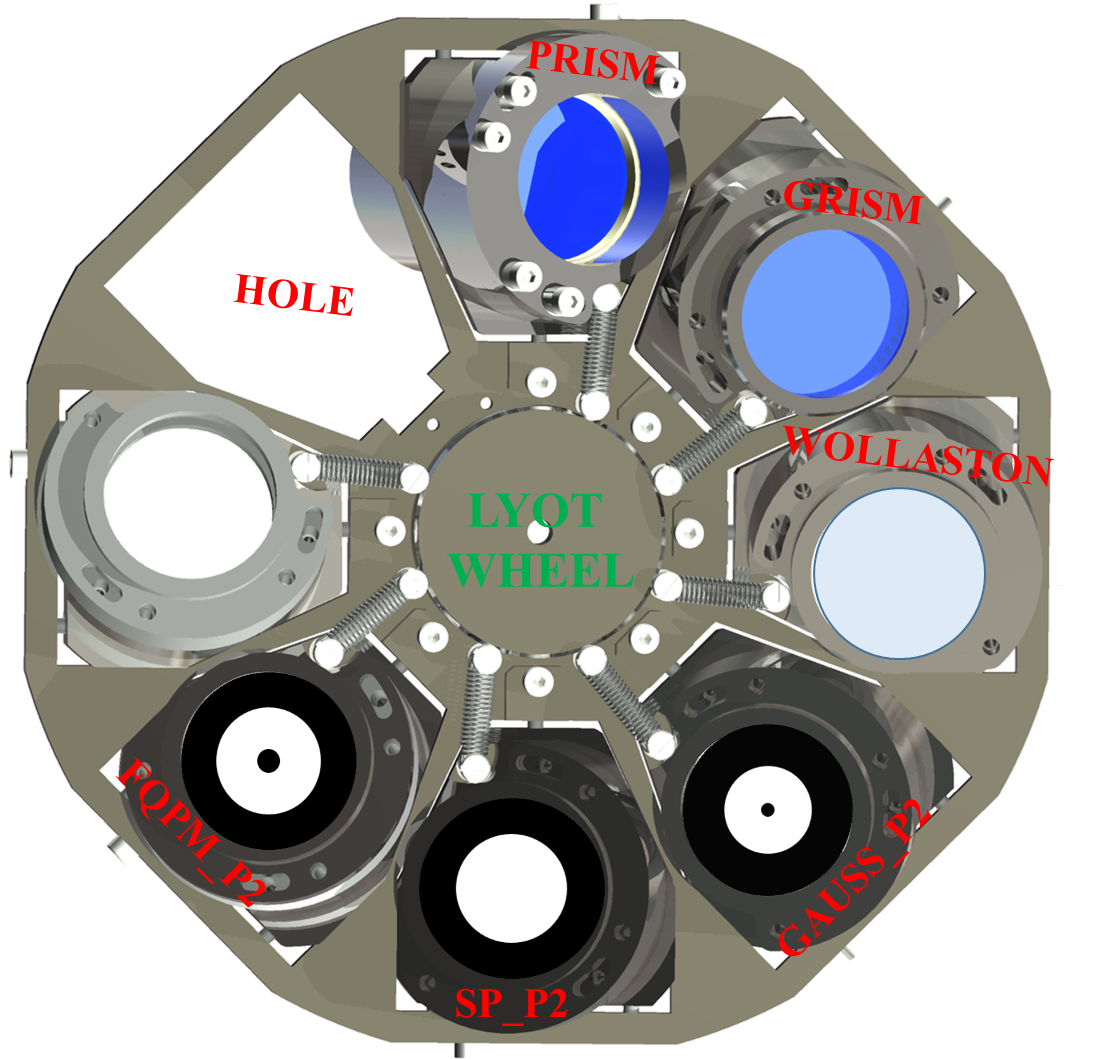 DUAL BAND IMAGING MODE
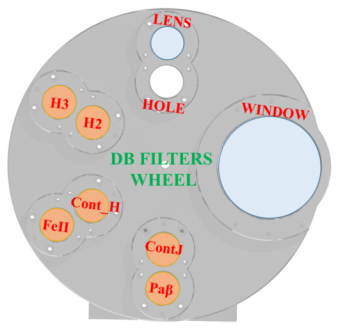 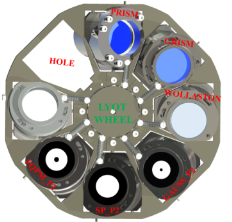 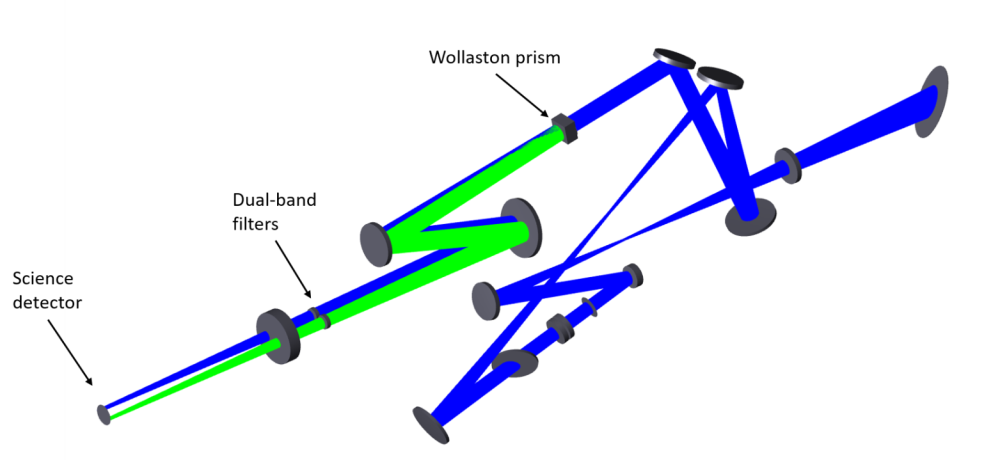 Pupil plane
NIR Camera
Window
Radial FoV 1”
THE HIGH-CONTRAST IMAGING FORMULA
How do we obtain high contrast in the vicinity of such bright stars?
XAO correction                                               +

Optimized wavefront control strategy       +

Coronagraph(s)                                              +

Post-processing pipeline                               =

High contrast
WAVEFRONT CONTROL
A deformable mirror to correct for instrumental aberrations and to stabilize the PSF
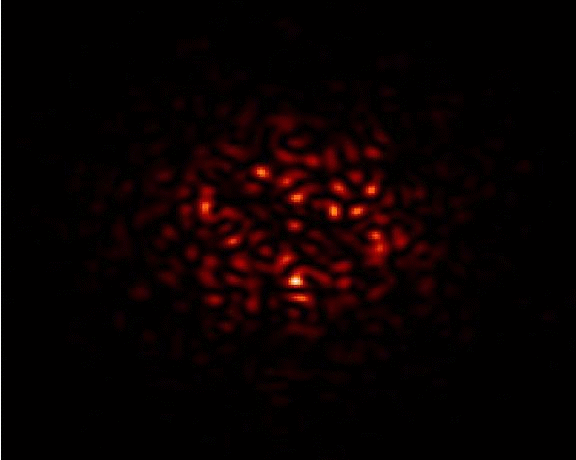 WFS Camera
InGaAs camera (C-RED2)
Sensitive in the full SHARK-NIR waveband (0.96-1.7 μm)
Frame-rate up to 14 kHz (with 32X32 px window)
Low RON (<30 e- )
3-5 mas precision up to R=10 @ 1KHz
Deformable Mirror
ALPAO DM 97-15
97 actuators, 13.5 mm pupil, up to 2 kHz speed
NCPA can be corrected internally without affecting pyramid’s performance
NCPA measured with phase diversity on science image
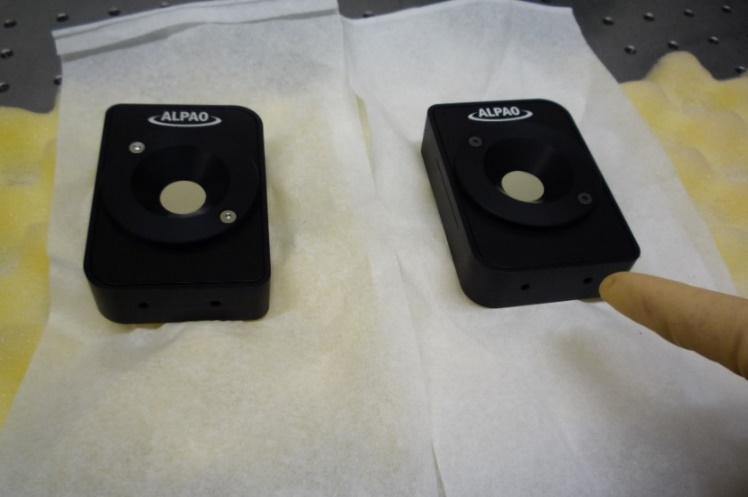 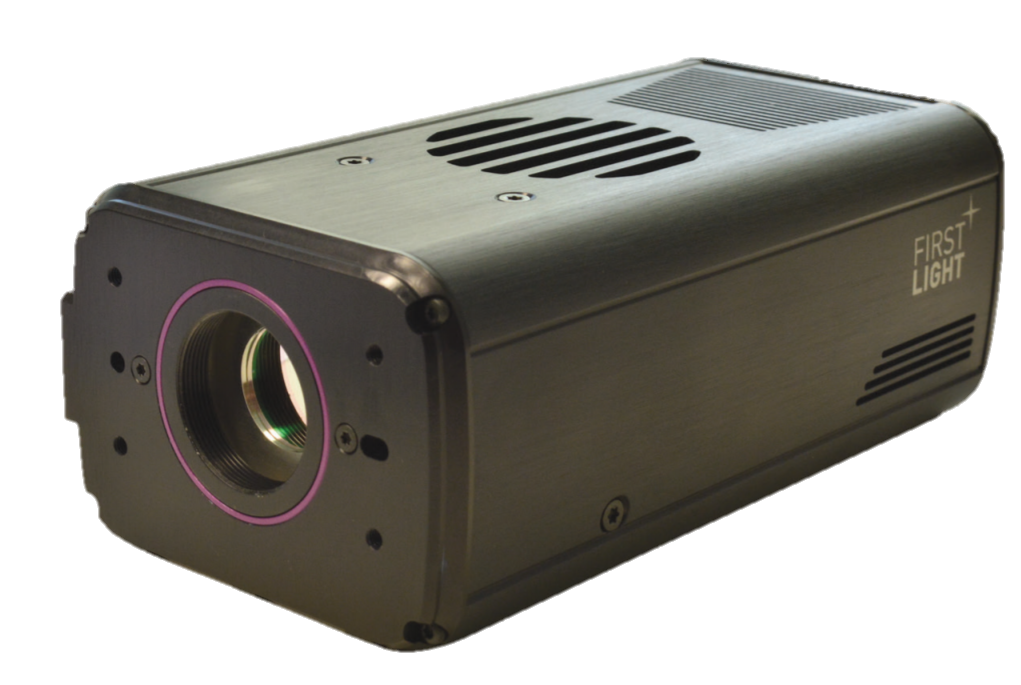 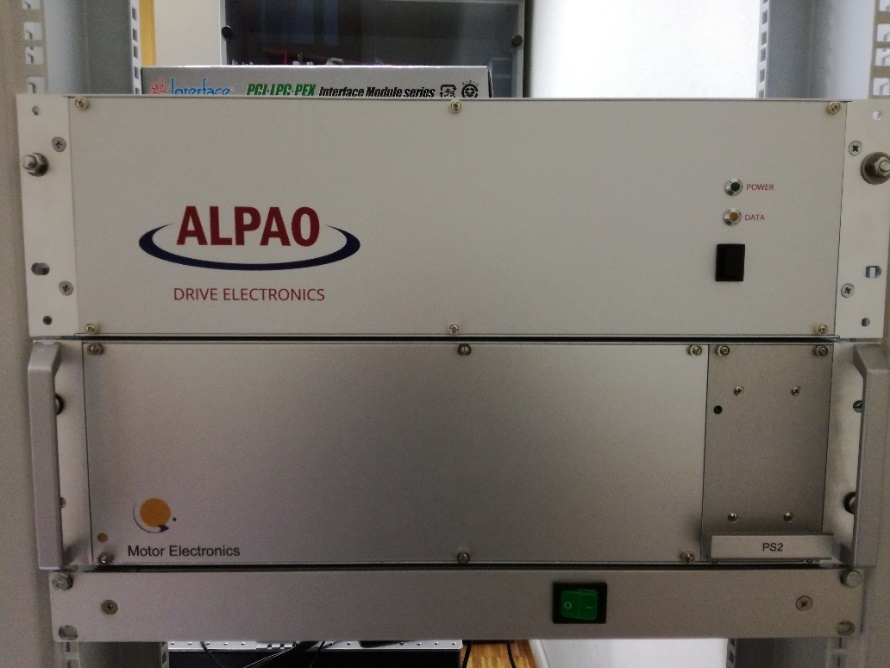 WAVEFRONT CONTROL - ON-GOING ACTIVITIES
RTC tests, applying a time history taken from real data at LBT
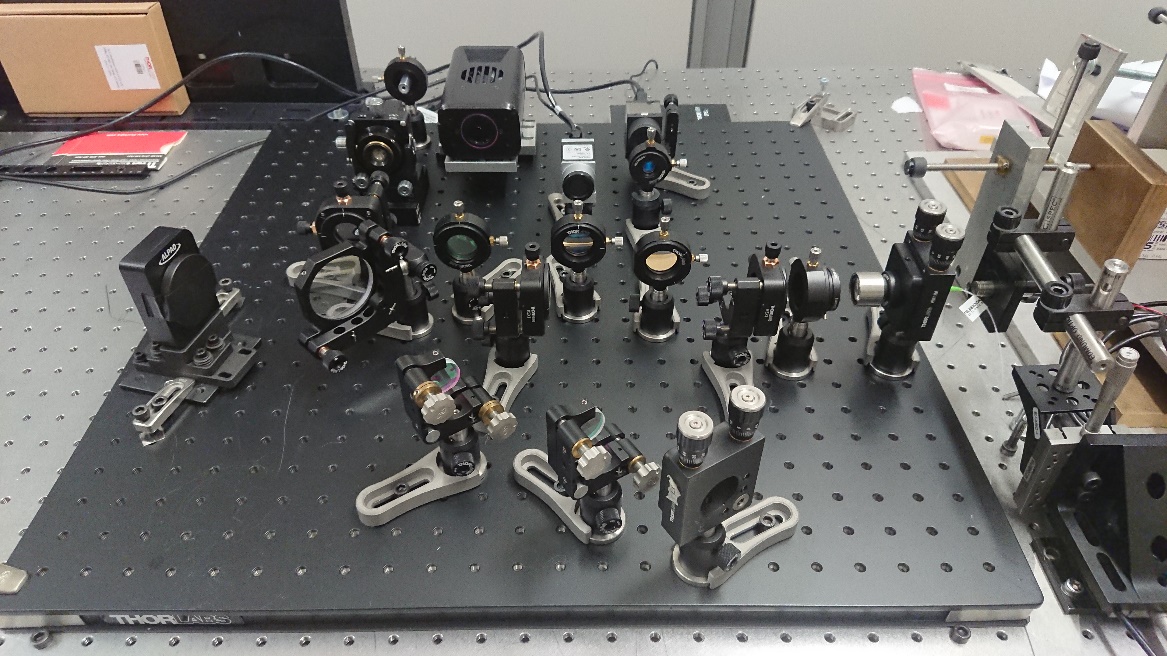 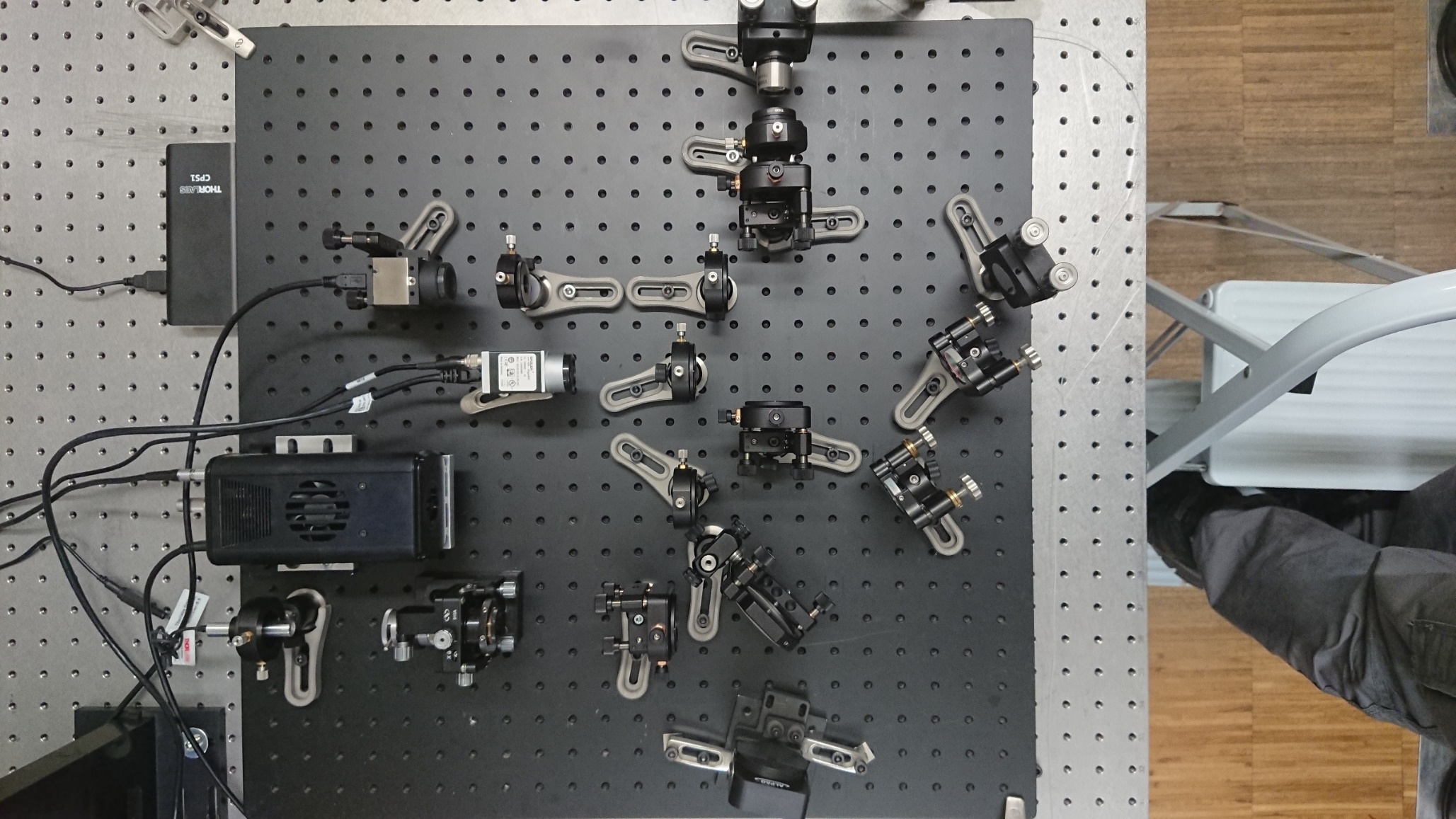 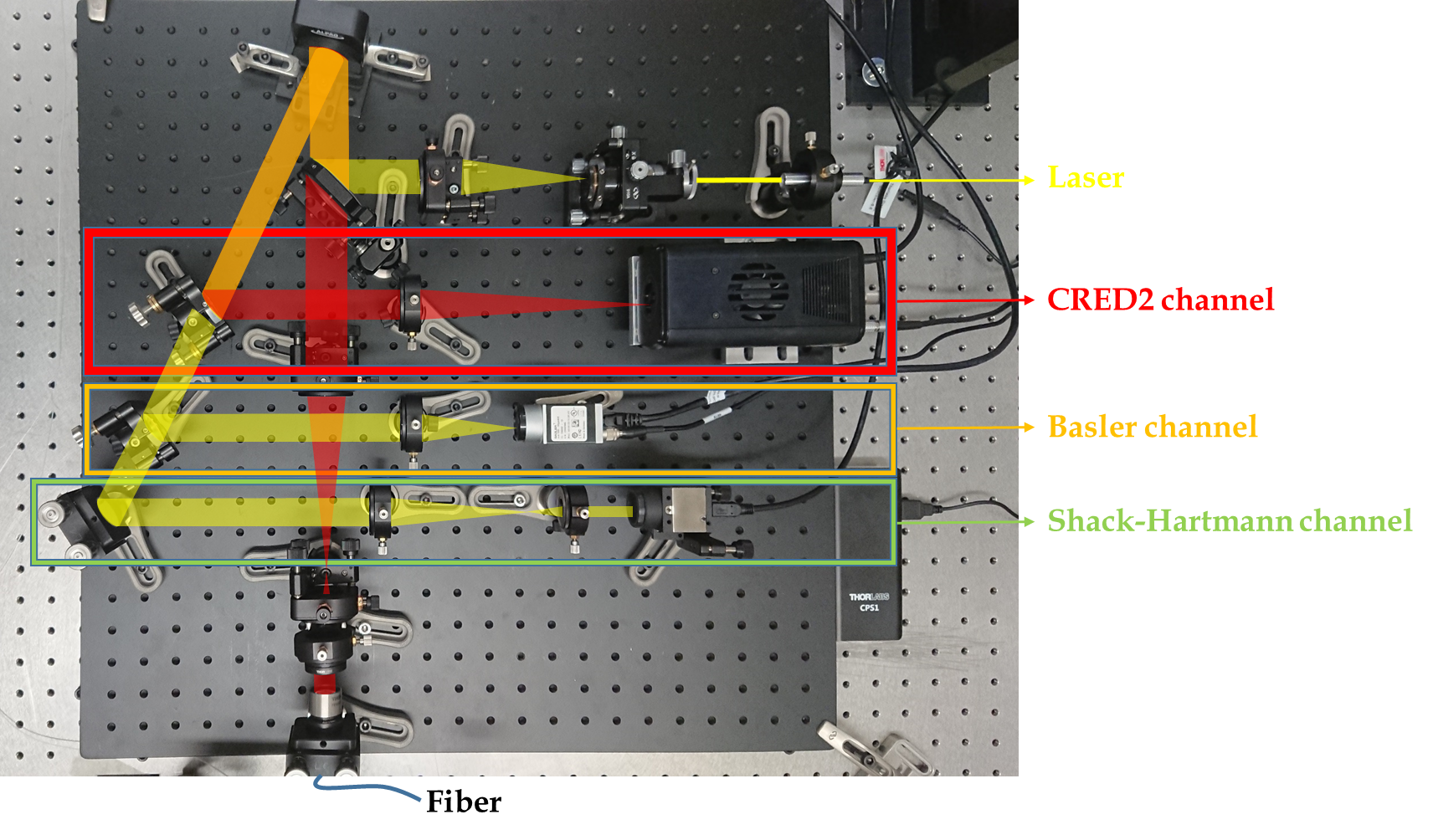 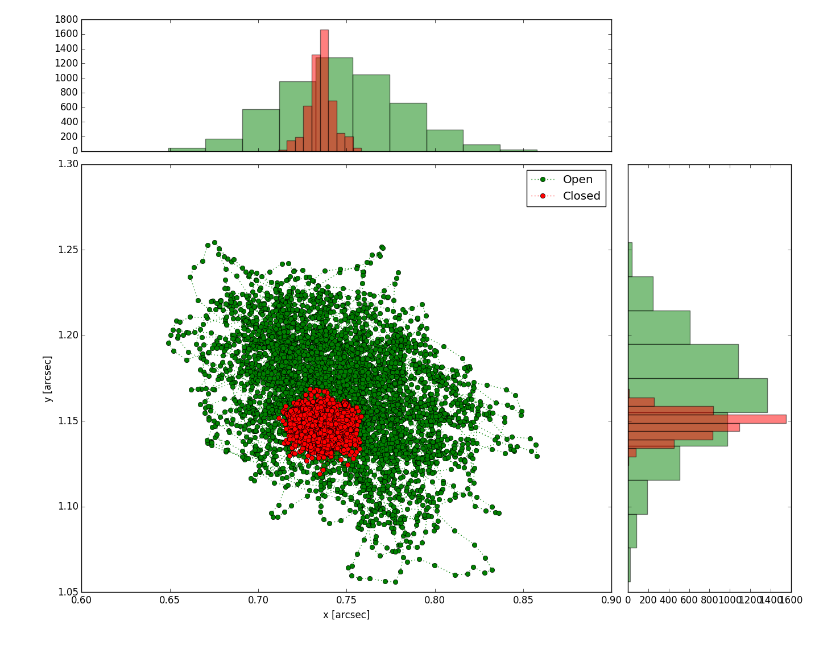 1 KHz correction
45 mas disturbance
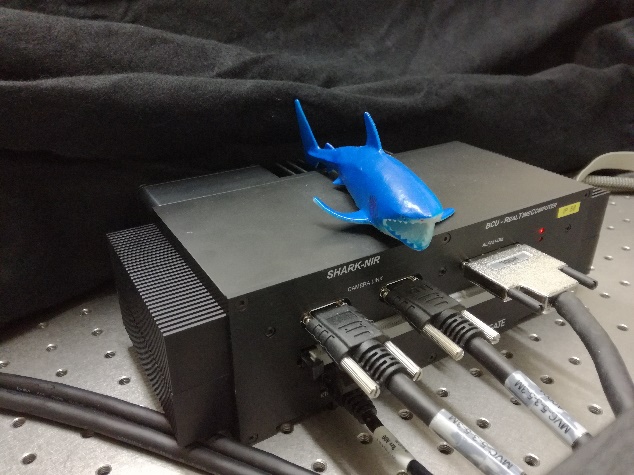 RTC by Microgate: 
TT control loop and quasi static NCPA application
CORONAGRAPHS
1st pupil 
plane
Science
focal plane
Intermediate
focal plane
2nd pupil 
plane
Weak companion
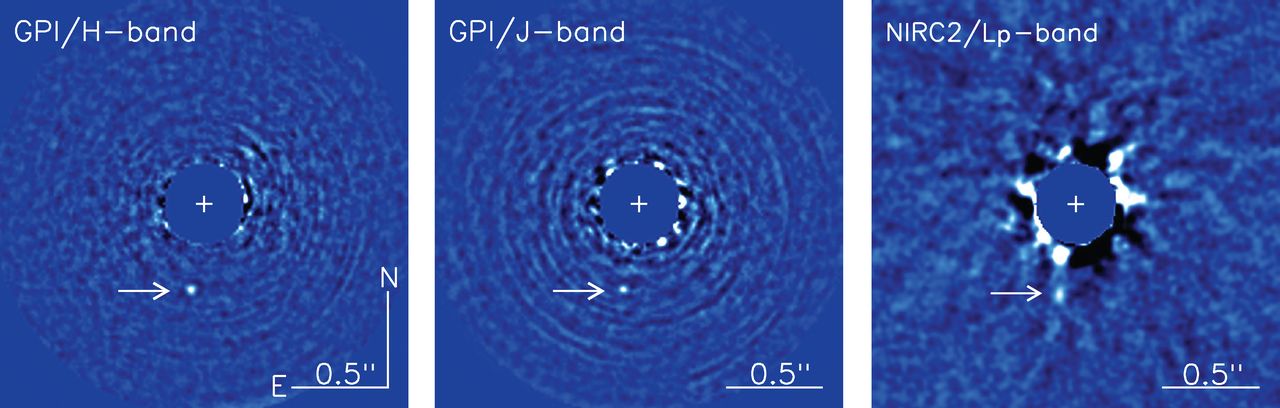 Scientific
image
Lyot Stop
Lyot stop
Apodizer Mask
Occulter Mask
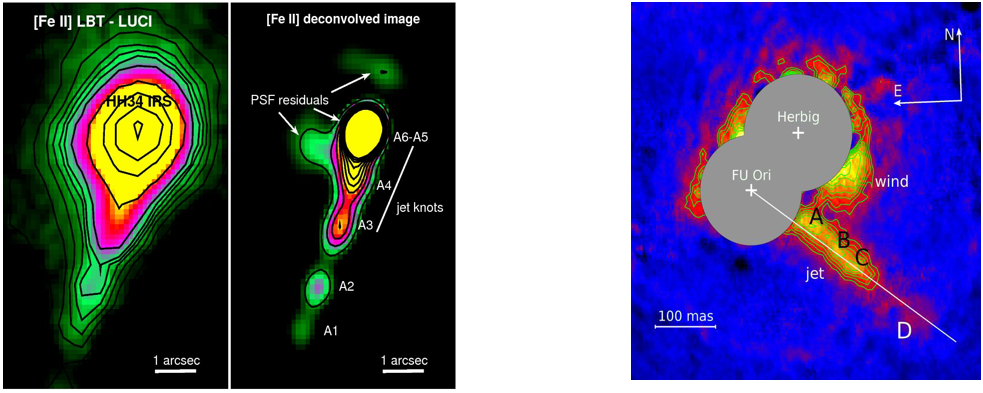 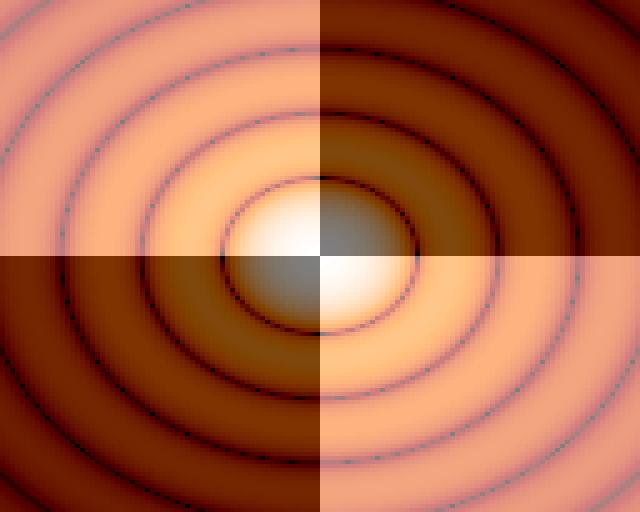 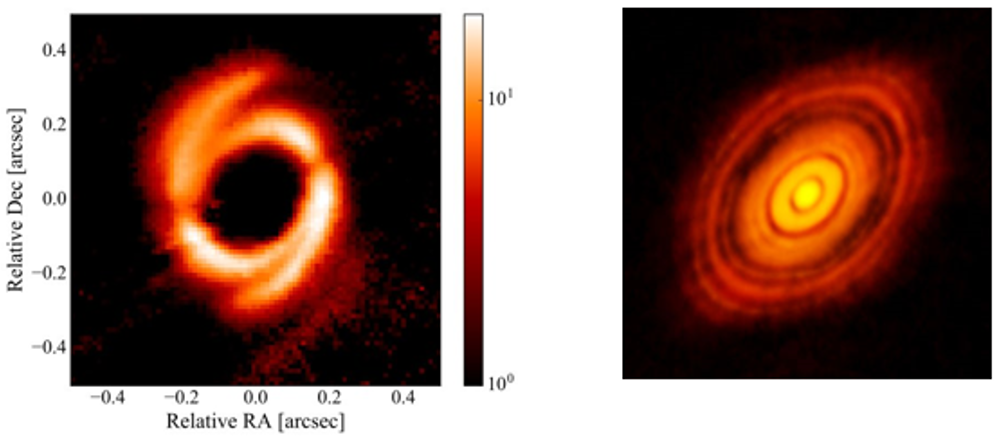 Weak companion
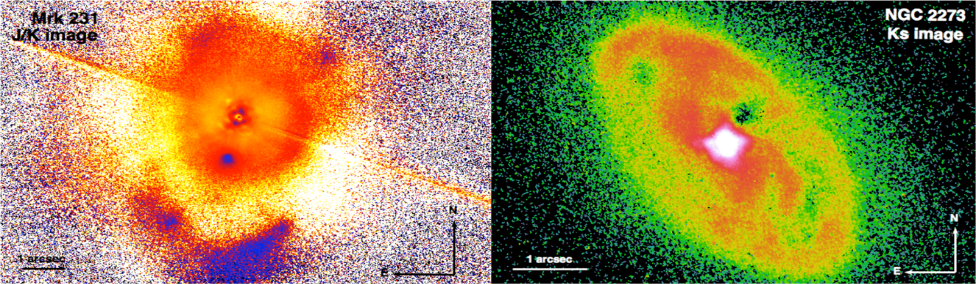 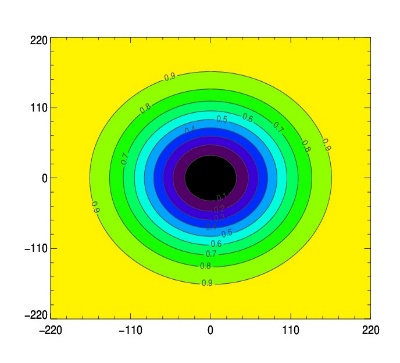 13
CORONAGRAPHS - ON-GOING ACTIVITIES
Coronagraphic masks characterization, performance analisys, alignment procedure
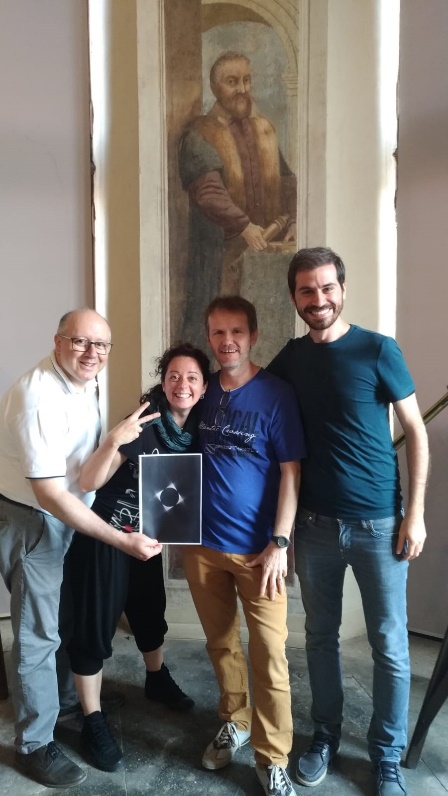 Simulated 	                Real
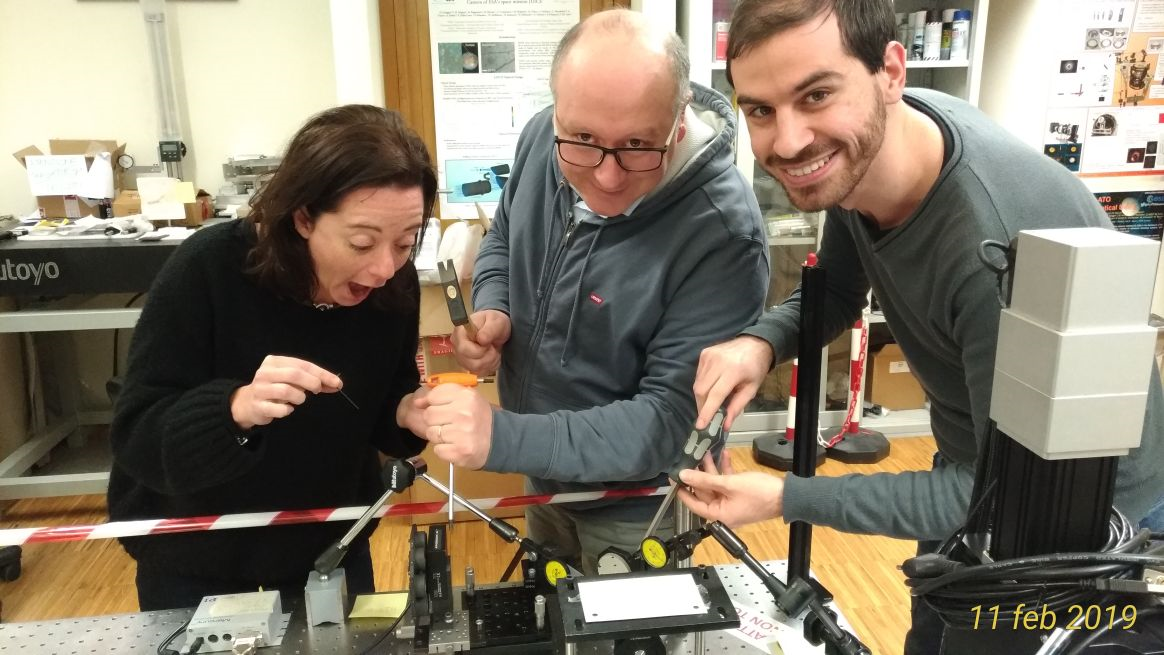 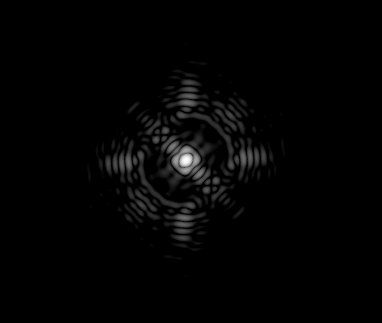 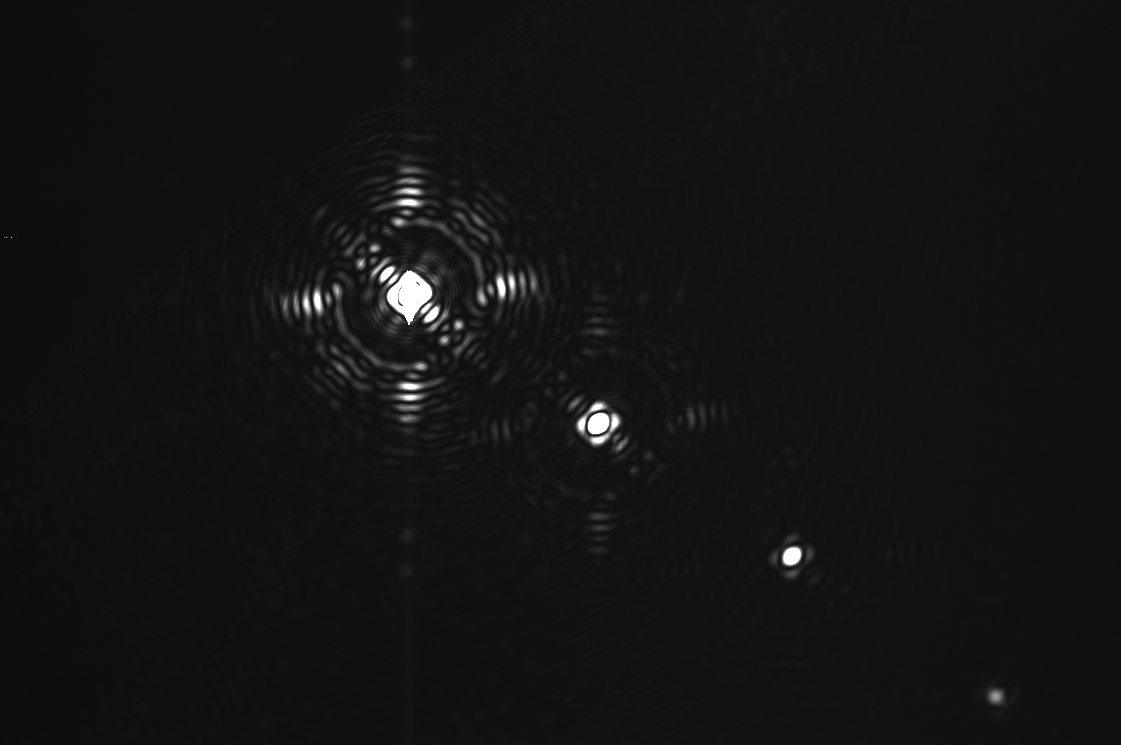 Simulated 	           Real
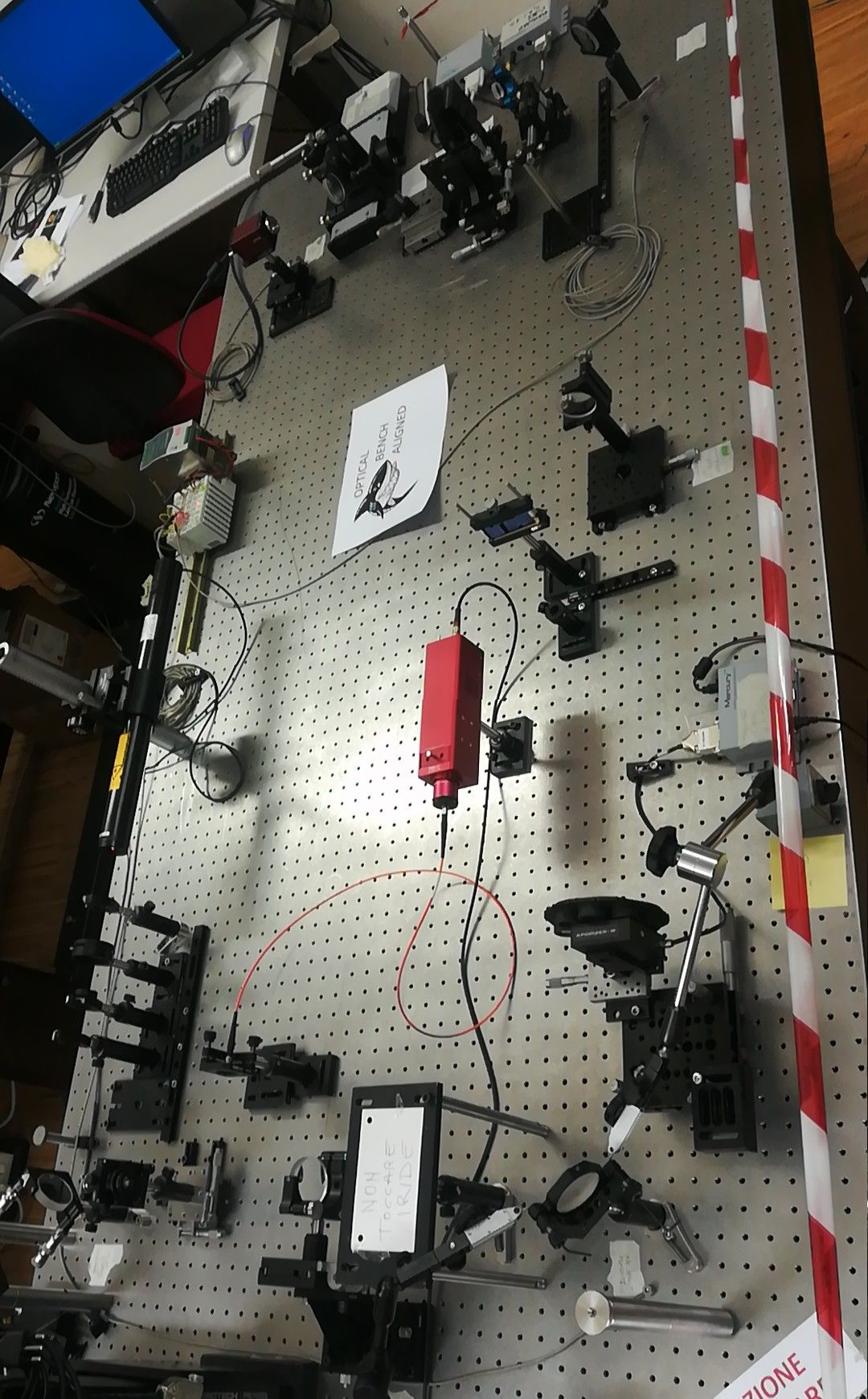 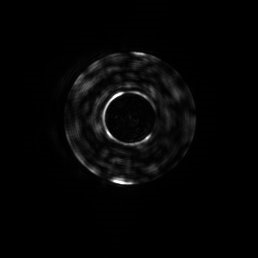 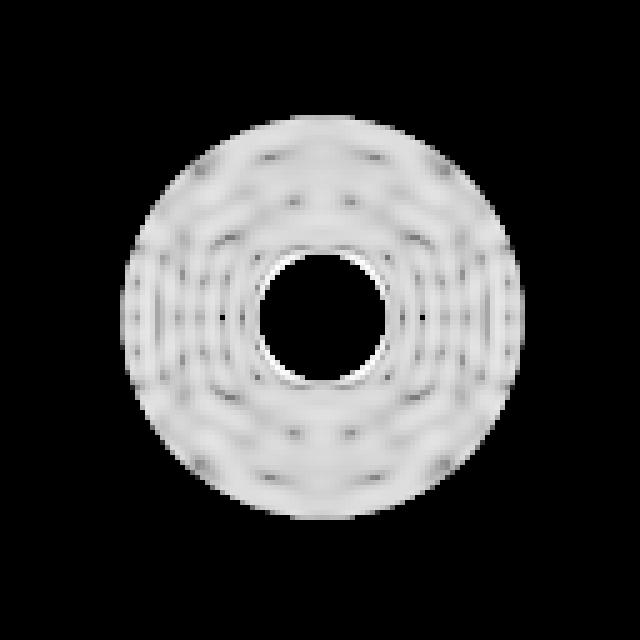 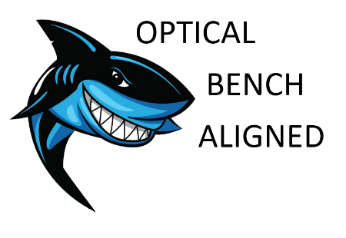 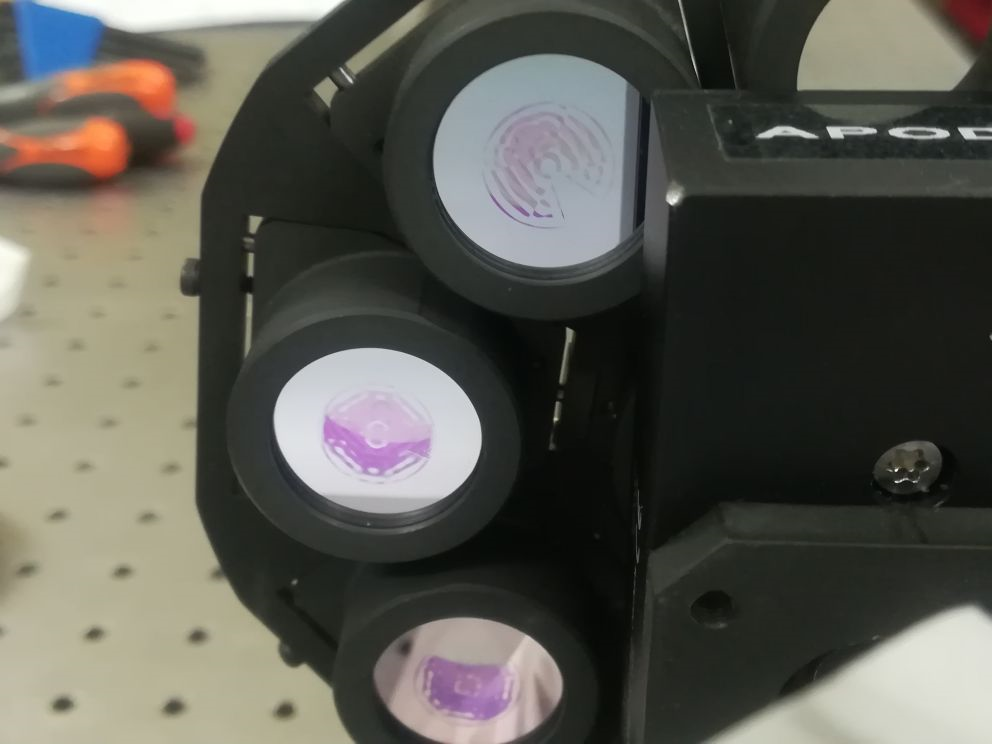 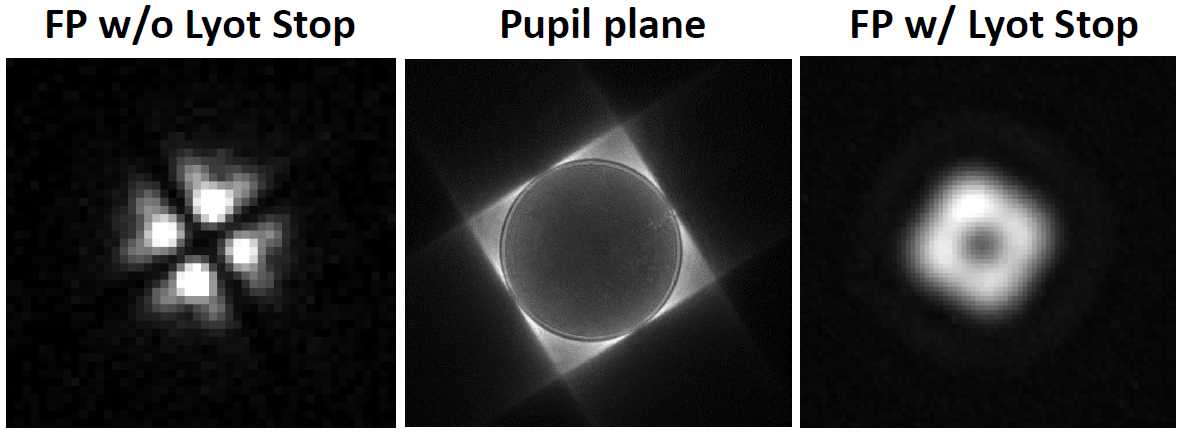 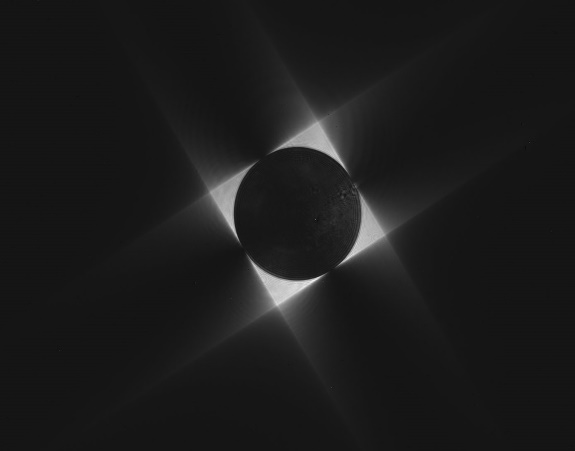 MILESTONES
2016    Feb.    	Conceptual Design Review end 2017    Jan.    	Final Design Review 2017    Apr.    	FDR delta review 2017    Jul.    	Board approval 2017    Aug.   	Start of procurement phase 2017    Nov.   	Start of AIV phase with component tests 2017    Nov.   	Delivery of the Electronics Rack from MPIA to INAF 2018    Oct.    	Delivery of the coronagraphic masks from IPAG to INAF 2019    Sep.   	Delivery of the NIR camera sub-assembly from SO to INAF 2019    Sep.    	Delivery of dispersive element 2019    Dec.   	End of SW MAIT 2019    Dec.   	End of AIV phase 2020    Mar.   	PAE review 2020    Mid   	Start of commissioning at LBT 2020    Fall  	SHARK-NIR in operation
Thank you for your attention!
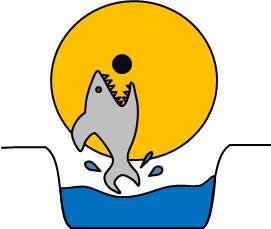